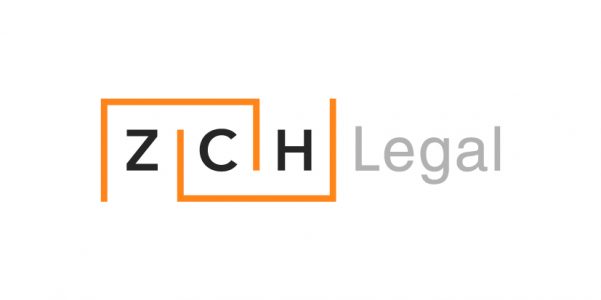 Online HR Inspirace Zaměstnávání cizinců27.1.2022
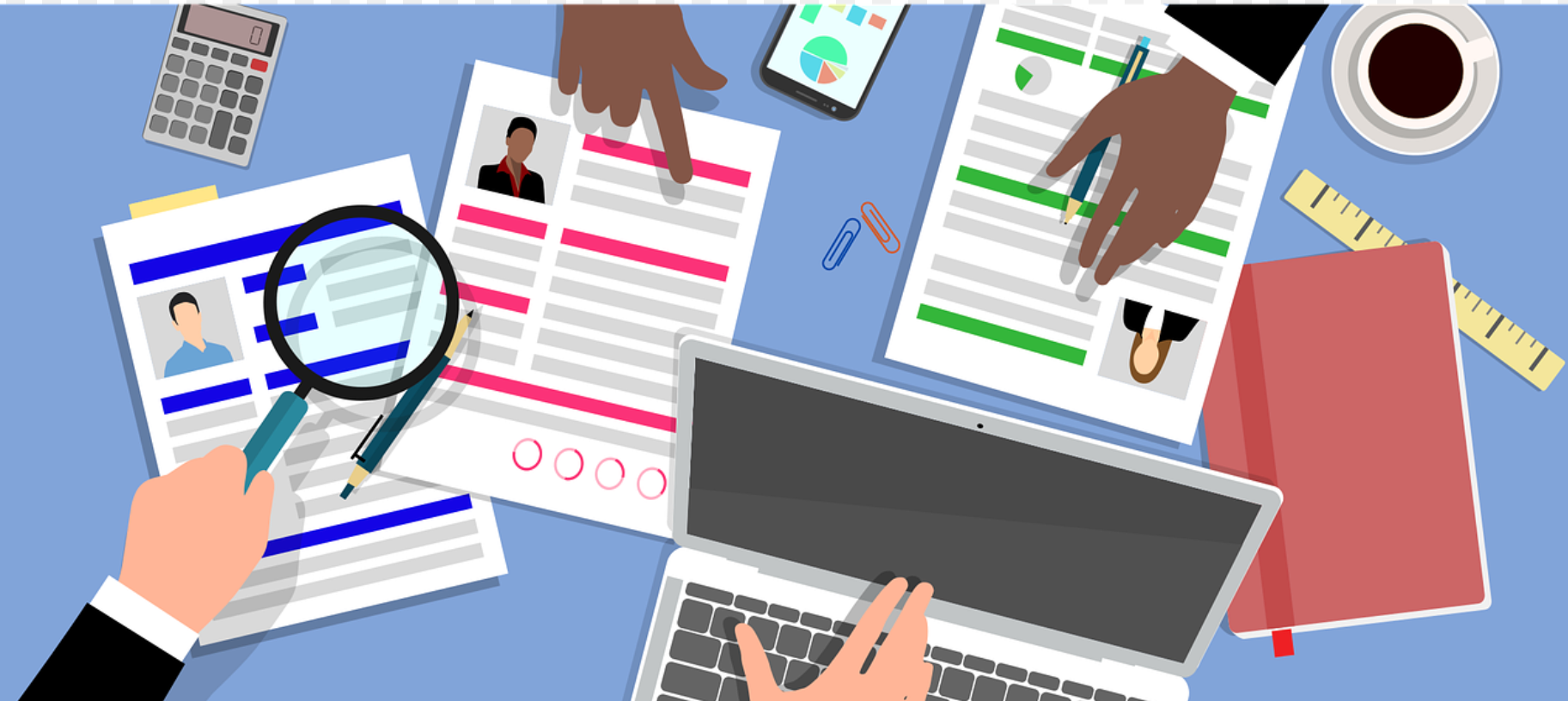 O své zkušenosti se s vámi podělí:

Mgr. Lenka Gomez Tomčalová z advokátní kanceláře Z/C/H Legal
Ing. Monika Nebeská, předsedkyně představenstva společnosti Zemědělské družstvo Všestary 
Šárka Vernerová, senior HR manager, Red Hat
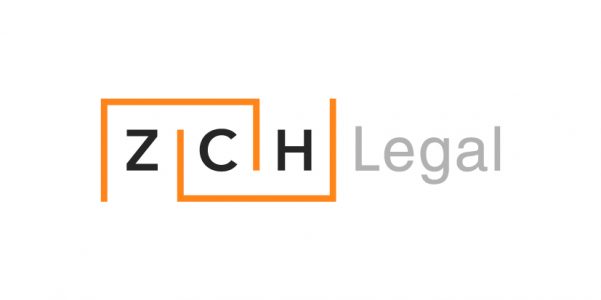 O čem si budeme povídat
Možnosti zaměstnávání cizinců v ČR

jaké programy ekonomické migrace fungují a jak je lze využít
jak na nábor cizinců vlastními zdroji
na co se zaměřují kontroly při zaměstnávání cizinců
nejvýznamnější legislativní změny a co bychom ještě potřebovali upravit

Co dělat, když se chce cizinec vrátit zpět do vlasti a my jeho práci i nadále potřebujeme